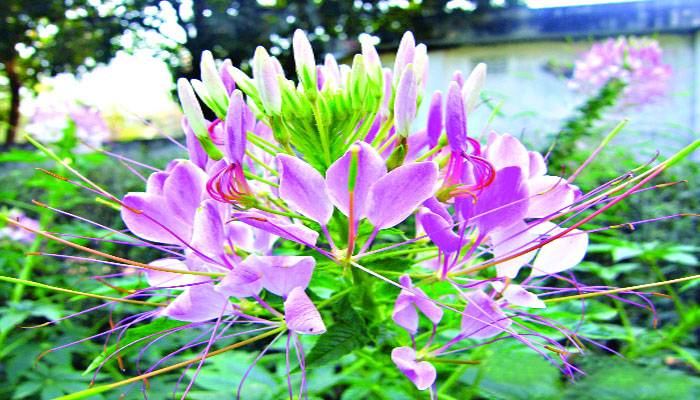 শুভেচ্ছা সবাইকে
পরিচিতি
উপস্থাপনায়
পাঠ পরিচিতি
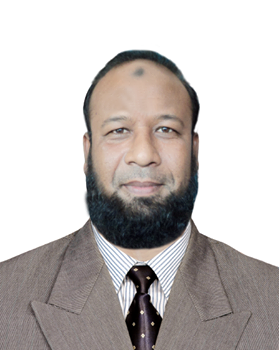 মোঃ জালাল উদ্দিন
খড়মপুর সরকারি প্রাথমিক বিদ্যালয়
উপজেলাঃ গাংনী
জেলাঃ মেহেরপুর 
মোবাইলঃ ০১৭১৪৯০৭৫২৫
ইমেইলঃ  zalalgps@gmail.com
শ্রেণিঃ ৫ম
বিষয়ঃ প্রাথমিক বিজ্ঞান
পাঠ শিরোনামঃপরিবেশ দূষন 
পাঠ্যাংশঃ বায়ু ও পানি দুষণ
শিখনফল
## বায়ু দূষণে ক্ষতিকর প্রভাব বর্ননা করতে পারবে।
## কিভাবে বায়ু ওপানি দূষিত হয় তা বর্ননা করতে পারবে
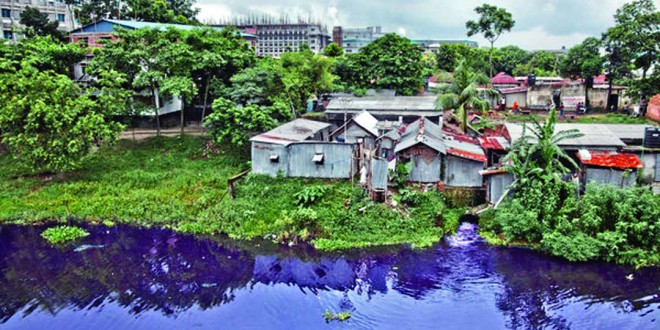 আমাদের আজকের পাঠ
বায়ু ও পানিদূষন
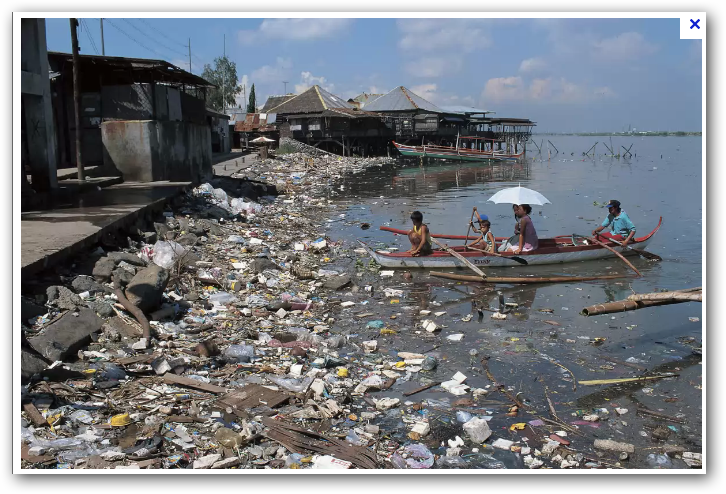 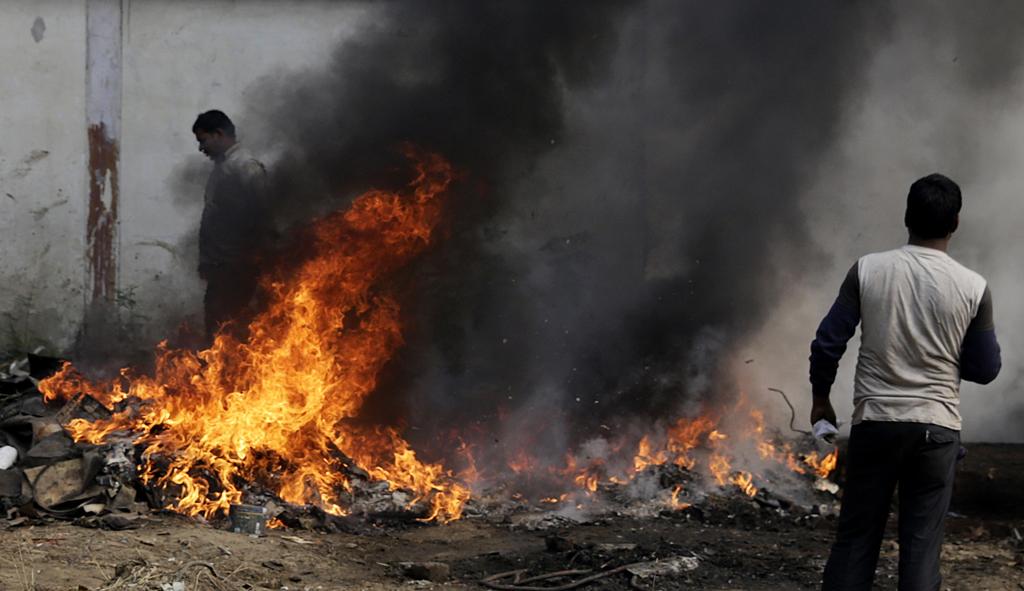 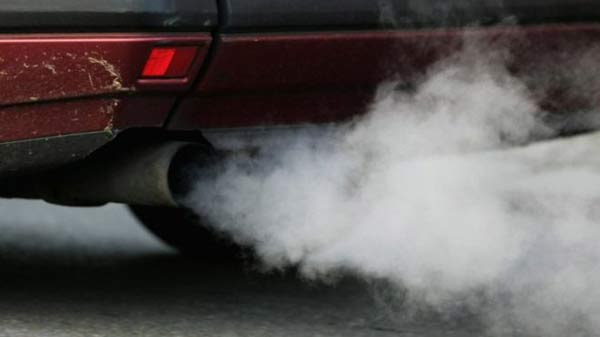 গাড়ীর ধোয়া
ময়লা আবর্জনা পোড়ালে
বায়ু দূষণ
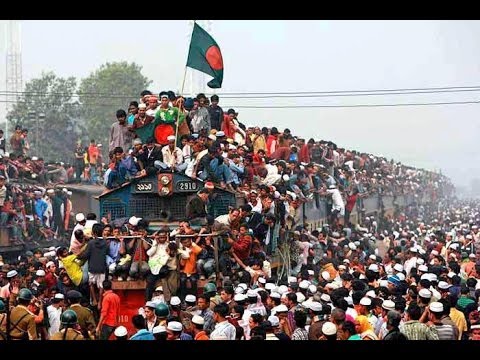 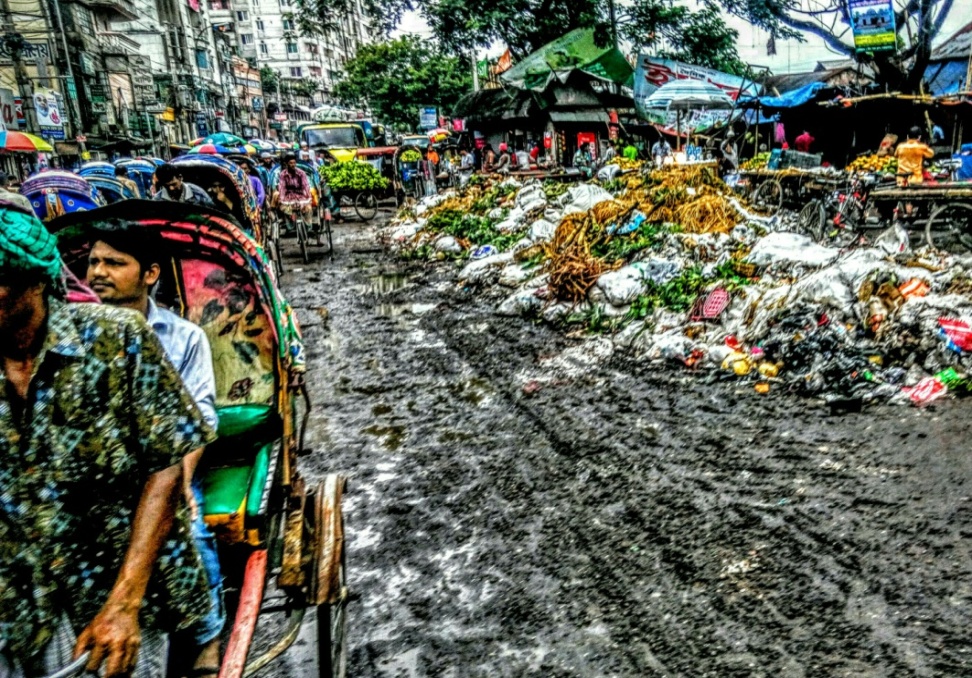 যেখানে সেখানে ময়লা ফেলা
অতিরিক্ত জনসংখ্যা
বায়ু দূষন
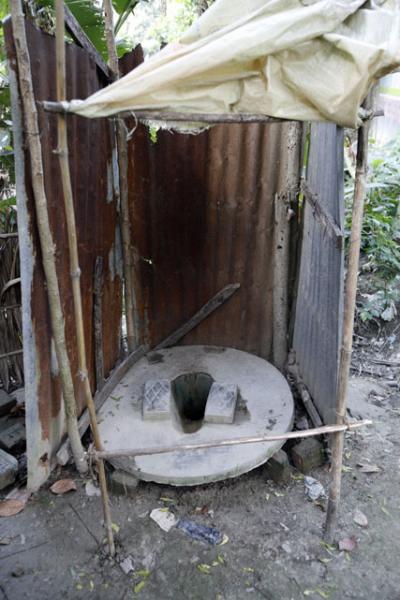 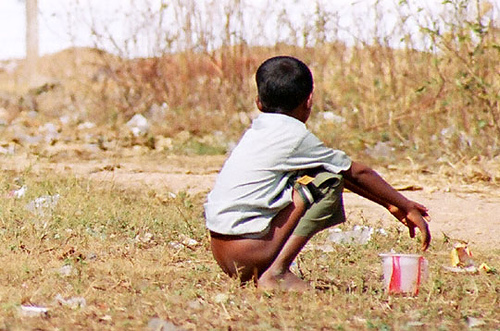 খোলা  মাঠে পায়খানা করা
খোলা পায়খানা
বায়ু দুষণ
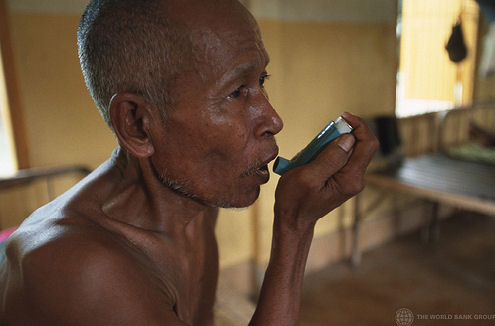 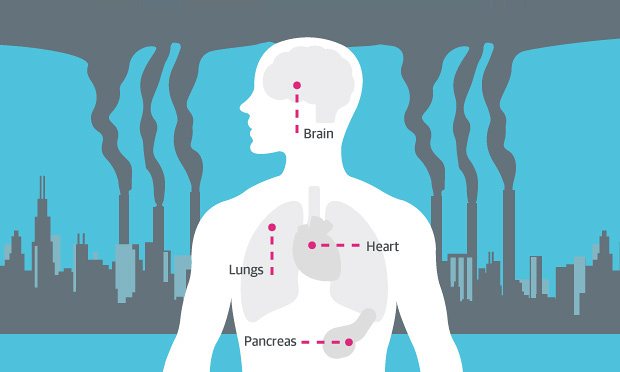 মানব দেহের বিভিন্ন সমস্যা
শ্বাস কষ্ট
বায়ু বাহিত রোগ
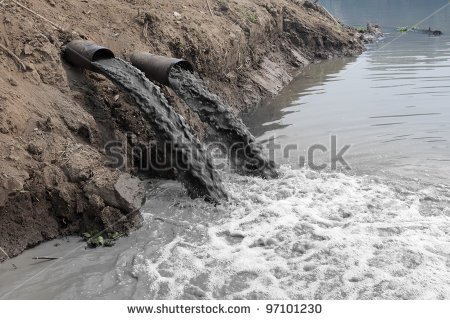 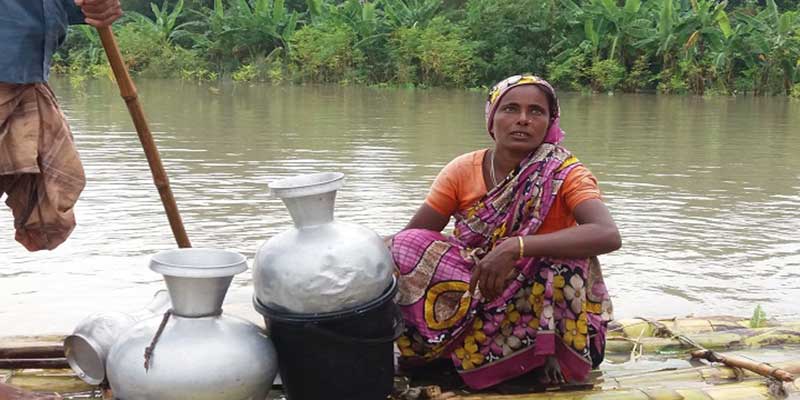 কলকারখানার বর্জ্য
পুকুরে থালাবাসোন ধোয়া
পানি দূষণ
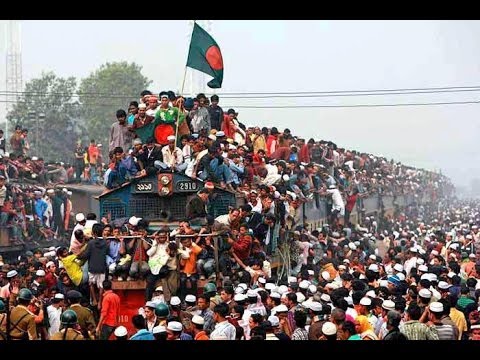 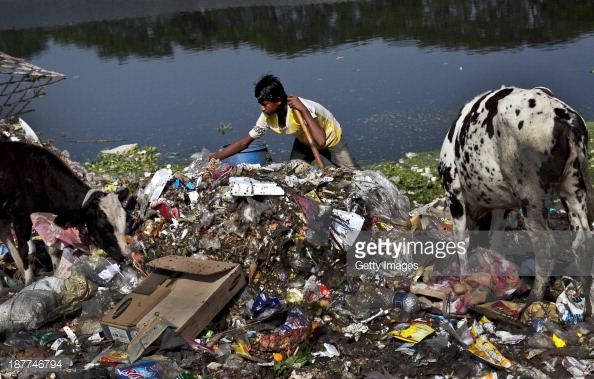 অতিরিক্ত জনসংখ্যা
নদীর পার্শ্বে ময়লাআর্বজনা রাখলে
পানি দূষন
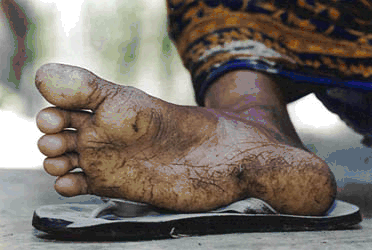 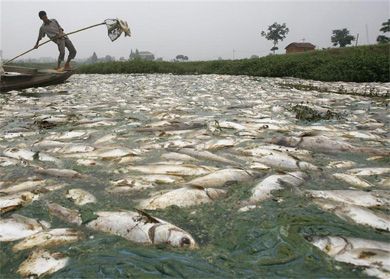 আর্সেনিক
মরা মাছ
পানি বাহিত রোগ
পাঠ্য বইয়ের সংযোগ
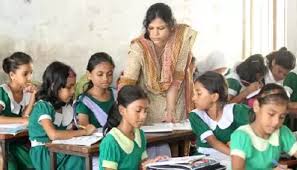 দলীয় কাজ
গোলাপ দল-
বায়ু দূষনের পাচঁটি কারণ লিখ।
লাল দল
পানি দূষনে পাচঁটি কারণ লিখ।
সঠিক উত্তর টি খাতায় লেখঃ
ক) কোনটি কারনে বায়ু দূষিত হয়?
১) কীটনাশকের ব্যবহার           ২) ইটের ভাটায় ইট পোড়ানো
৩) বৃষ্টির পানি জমে যাওয়া       ৪) রাসায়নিক সার ব্যবহার
খ)পানি বাহিত তিন টি রোগের নাম লেখ?
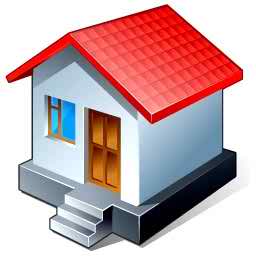 তোমার এলাকায় বায়ু ও পানি কীভাবে দূষিত হচ্ছে,সে সম্পর্কে দুটি  তথ্য লিখে নিয়ে আসবে ।
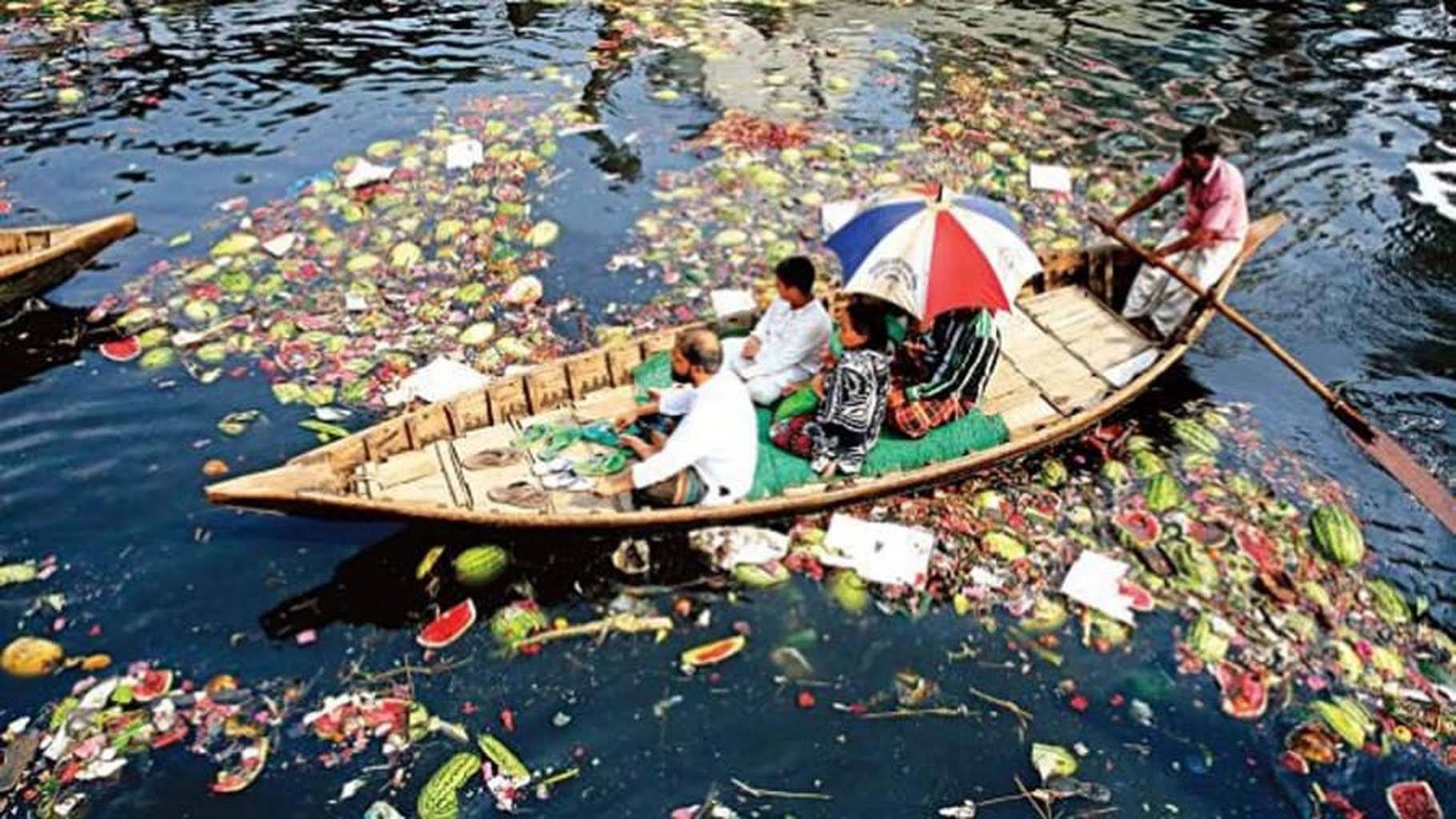 ধন্যবাদ সবাইকে